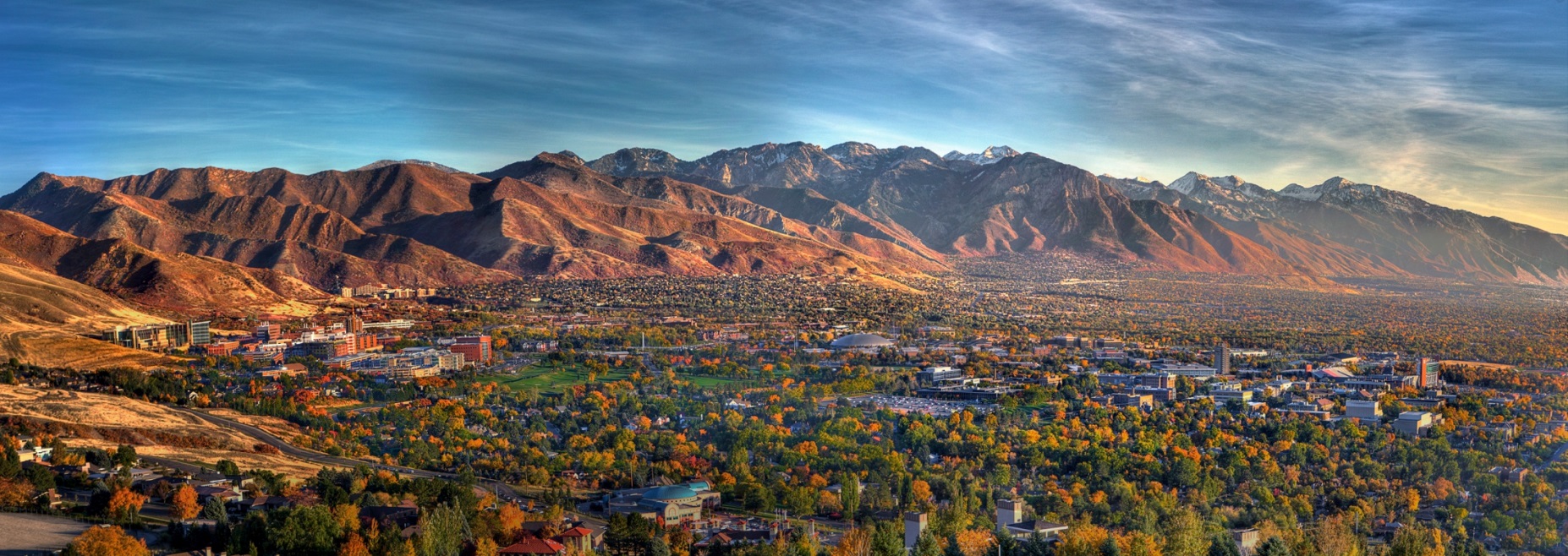 Dual Streaming for Hardware-Accelerated Ray Tracing
Konstantin Shkurko   	Tim Grant   	Daniel KoptaIan Mallett		Cem Yuksel   	Erik Brunvand

University of Utah
HPG ’17   7.29.17
[Speaker Notes: Good afternoon everyone. My name is Konstantin Shkurko and I am part of the hardware ray tracing group at the university of Utah. Our group has been working on dedicated ray tracing hardware for a number of years and I’ll present our recent work. Dual streaming for hardware accelerated ray tracing. 

Ray tracing accesses memory randomly and quickly becomes burdened by the modern DRAM. Specialized hardware architectures offer an opportunity to co-design hardware with software and gain synergistic effects.]
DRAM
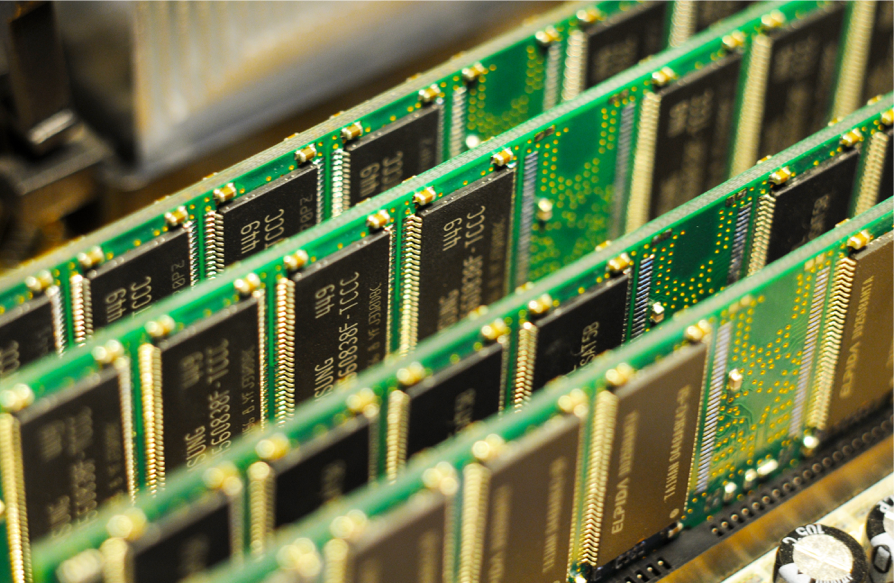 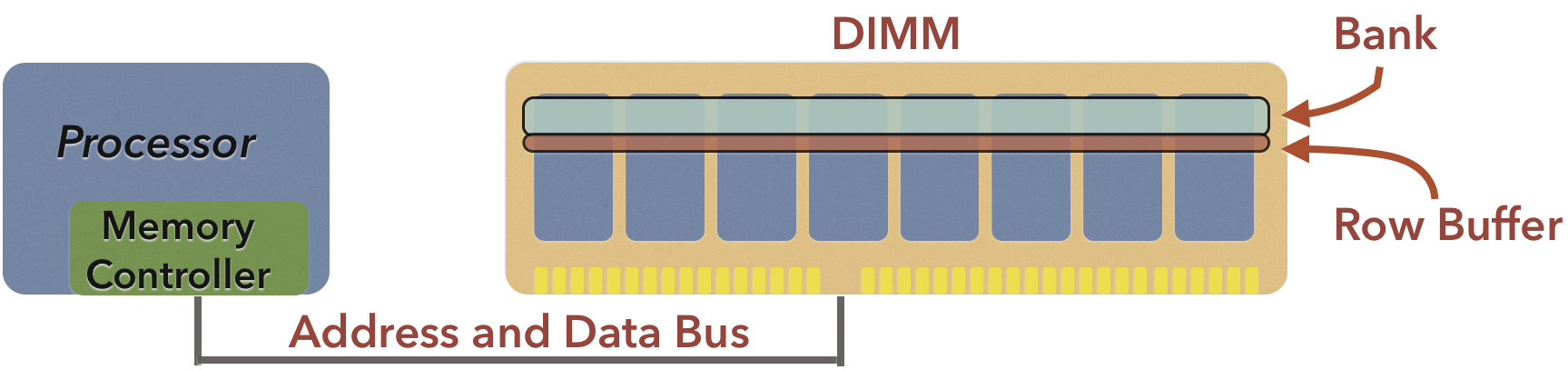 [Speaker Notes: Despite it’s name, dynamic random access memory, is really designed to access data in large chunks sequentially. 

The reason for this behavior is an internal structure called the row buffer. One can think of it as a hidden cache. Using it efficiently reduces access latency and energy.]
Previous Work
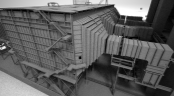 [Keely 2014]
[Wald et. al. 2014]
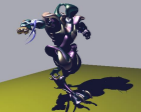 [Woop et. al. 2006]
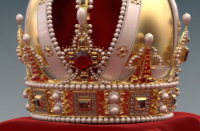 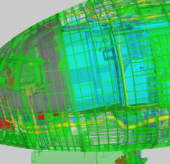 [Purcell et. al. 2002]
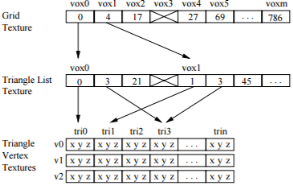 [Bigler et. al. 2006]
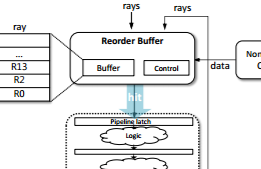 [Lee et. al. 2015]
[Navratil et. al. 2007]
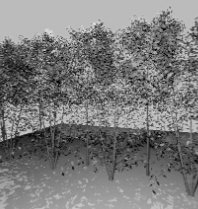 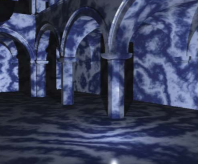 [Spjut et. al. 2009]
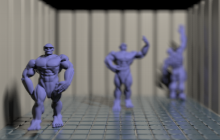 [Boulos et. al. 2007]
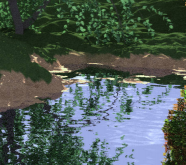 [Pharr et. al. 2010]
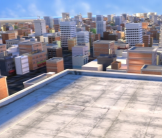 [Eisenacher et. al. 2013]
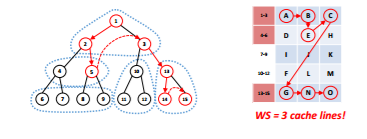 [Liktor & Vaidyanathan 2016]
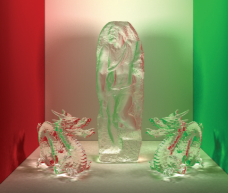 [Moon et. al. 2010]
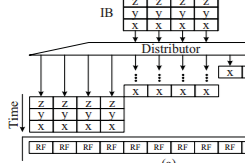 [Kim et. al. 2010]
[Aila & Karras 2010]
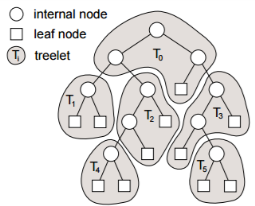 [Gribble & Ramani 2008]
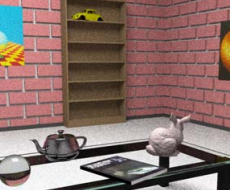 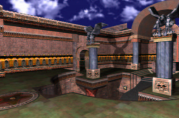 [Schmittler et. al. 2002]
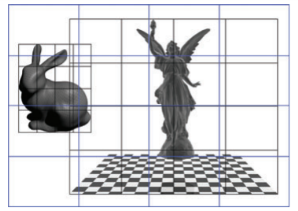 [Bikker 2012]
[Kopta et. al. 2015]
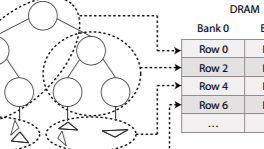 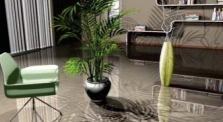 [Nah et. al. 2014]
[Kopta et. al. 2010]
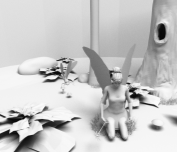 [Speaker Notes: We are not the first to recognize that memory behavior for ray tracing is an issue and there is a large body of work improving it. Loosely there are 2 categories
1. Improving data reuse by improving memory access patterns. Methods like grouping or sorting rays.
2. Improving bandwidth by improving how much data is fetched. Methods like subdividing or compressing scene data.]
Dual Streaming
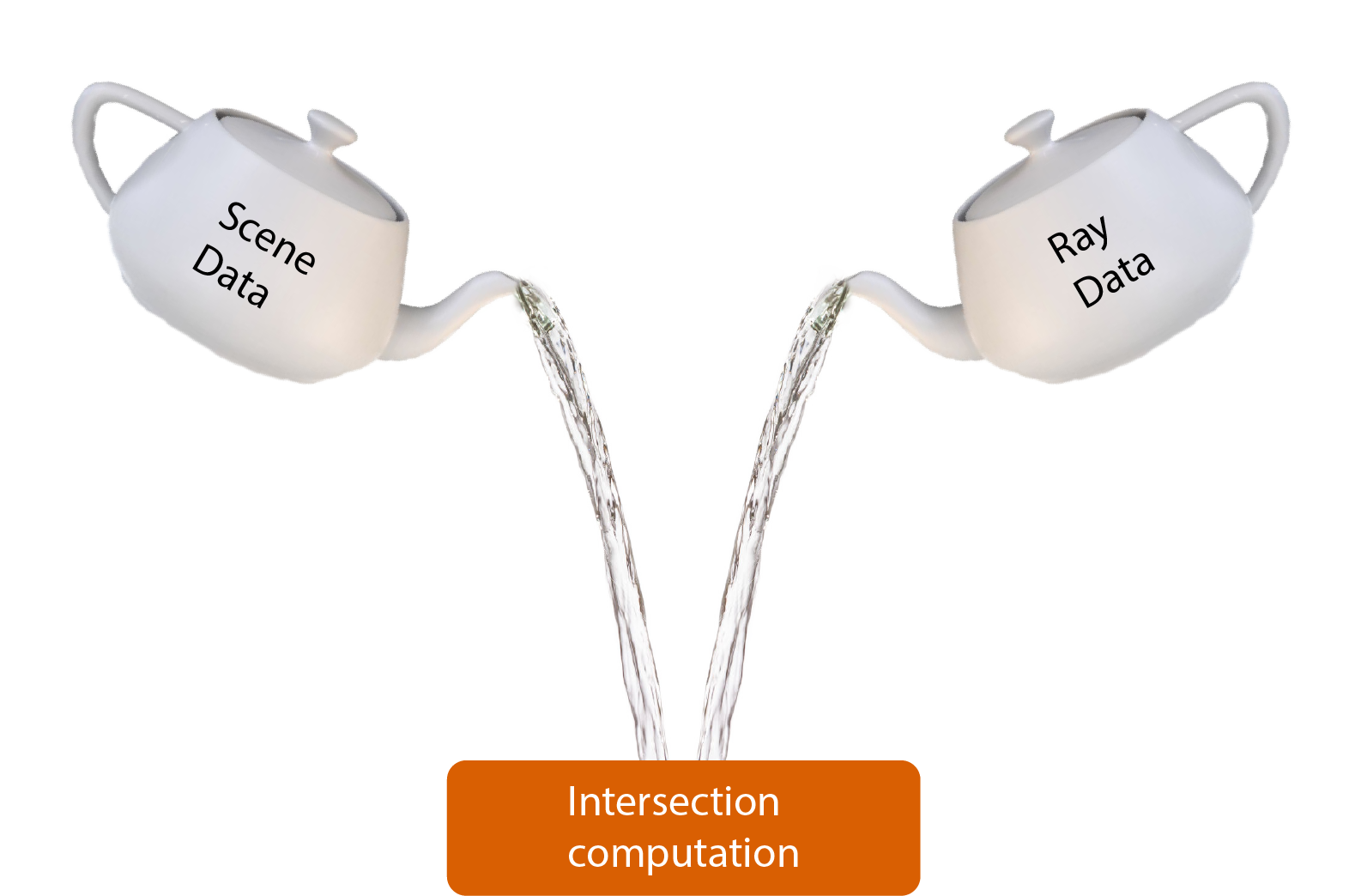 [Speaker Notes: Dual streaming builds on previous work and converts scene and ray data into predictable sequential streams. These streams feed the intersection hardware.]
Dual Streaming
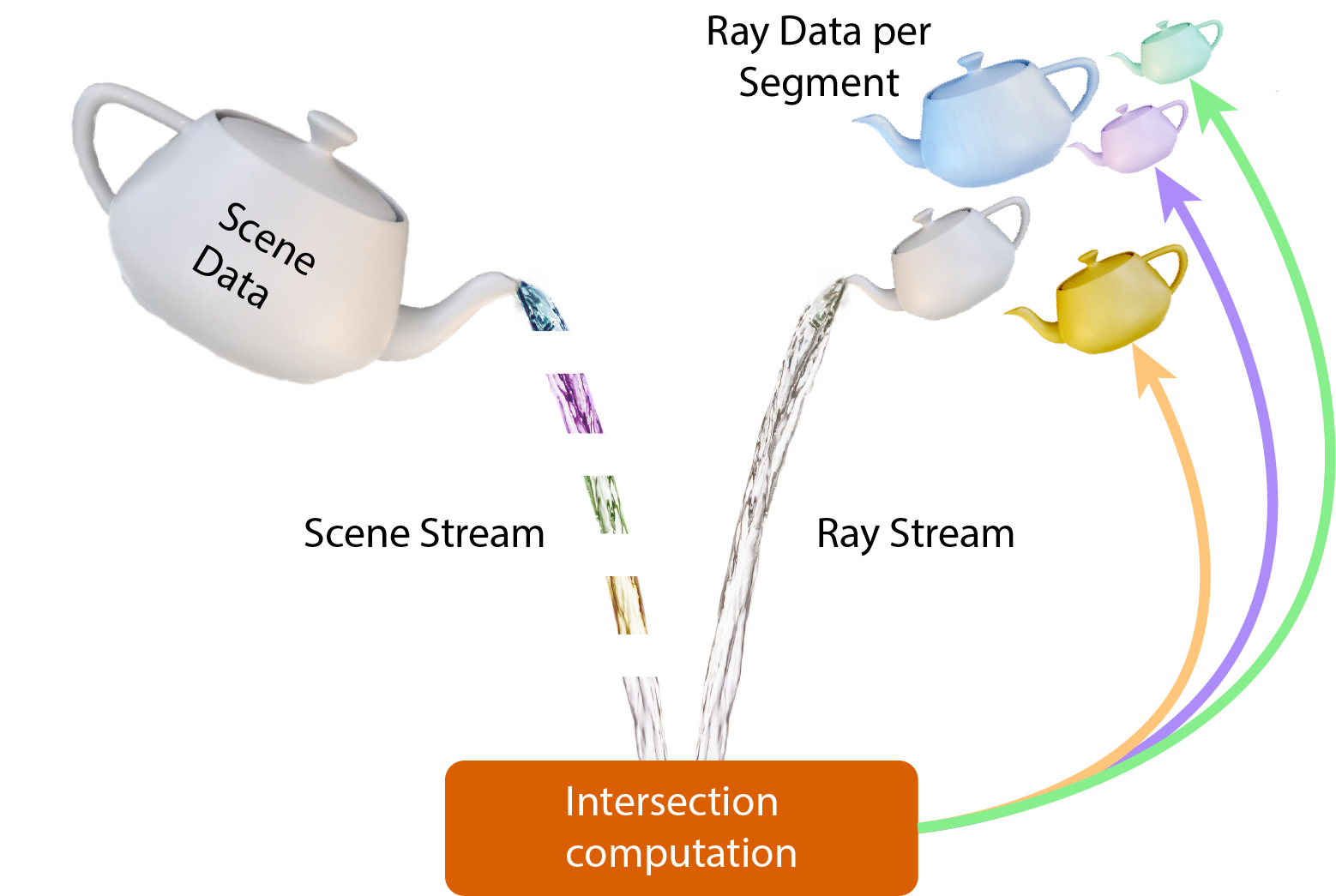 [Speaker Notes: Technically the picture is a bit more complicated because the scene data is transmitted in chunks, and the intersection pipeline generates more rays for the system.]
Contributions
First fully streamed formulation of ray tracing
scene, ray streams
predictive memory access
new traversal order
scene traffic at absolute minimum 
Hardware architecture
[Speaker Notes: Our main contribution is the reformulation of ray tracing for the first time in a fully streamed manner. The two streams, one for scene and ray data, access memory in a way that is predictable for perfect prefetching and exploits DRAM behavior. The new traversal order loads scene data at most once per ray wavefront. Ray wavefront being all rays at the same depth.

Besides regularizing the memory traffic for scene data, we reduce it to its absolute minimum.

We also co-designed a hardware architecture implementing dual streaming. We believe our work only scratches the surface of the predictable traversal order and opens up a lot of exciting opportunities for future research.]
Predictive Traversal Order
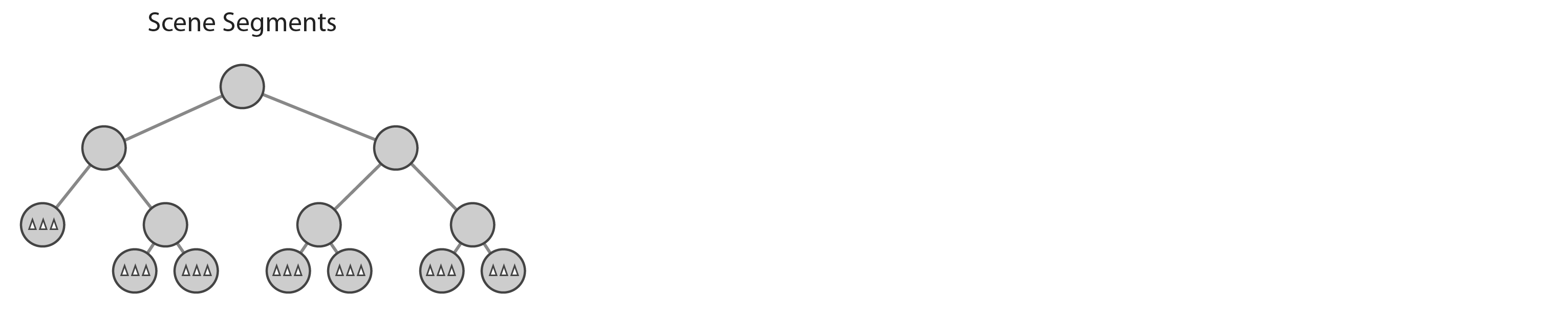 [Speaker Notes: Predictive traversal order we introduce maximizes scene data reuse and converts DRAM access patterns to be sequential. Consider a scene BVH, shown here.]
Predictive Traversal Order
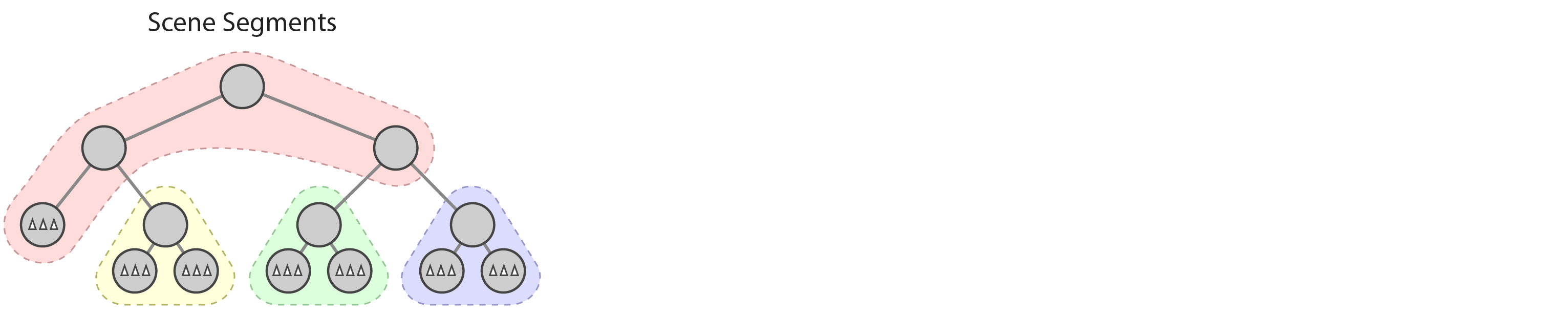 [Speaker Notes: We subdivide it into segments. While we rely on BVH treelets, other acceleration structures can also work. Note that both node and triangle data are stored within each segment.

All rays start traversal at the root segment, depicted here in red.]
Predictive Traversal Order
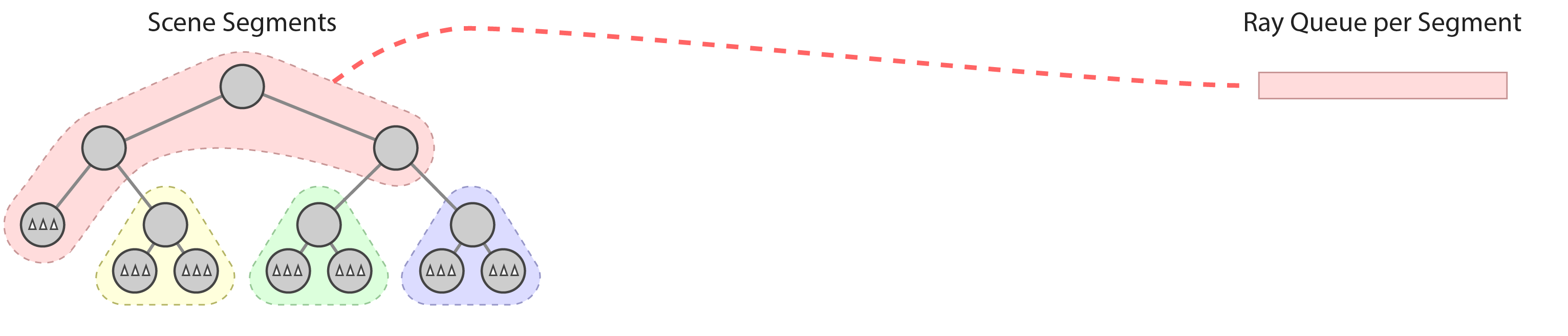 [Speaker Notes: We store the rays in a queue assigned to the red segment. As we process those rays, they will traverse other segments.]
Predictive Traversal Order
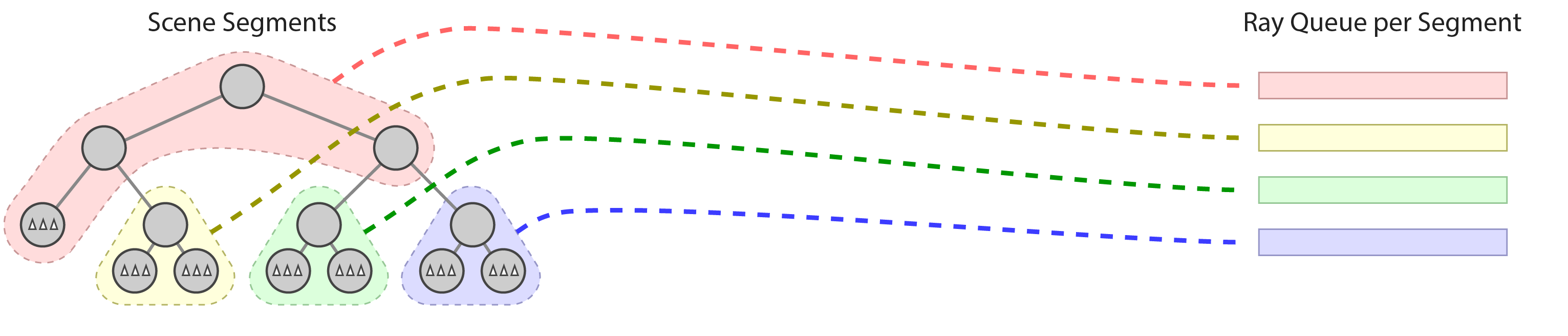 [Speaker Notes: Rays are added into appropriate queues when they cross segment boundaries.

Imagine a ray that starts at the root segment shown in red. Traditional ray tracing would pass this ray through a few segments in depth-first order: from red to yellow to red to green. However, with dual streaming we fetch the red segment once. We then iterates through other segments one at a time in a completely predicted manner, so yellow green blue.

But because the ray can visit two child segments yellow and green, we have to add it into both of their queues.]
Predictive Traversal Order
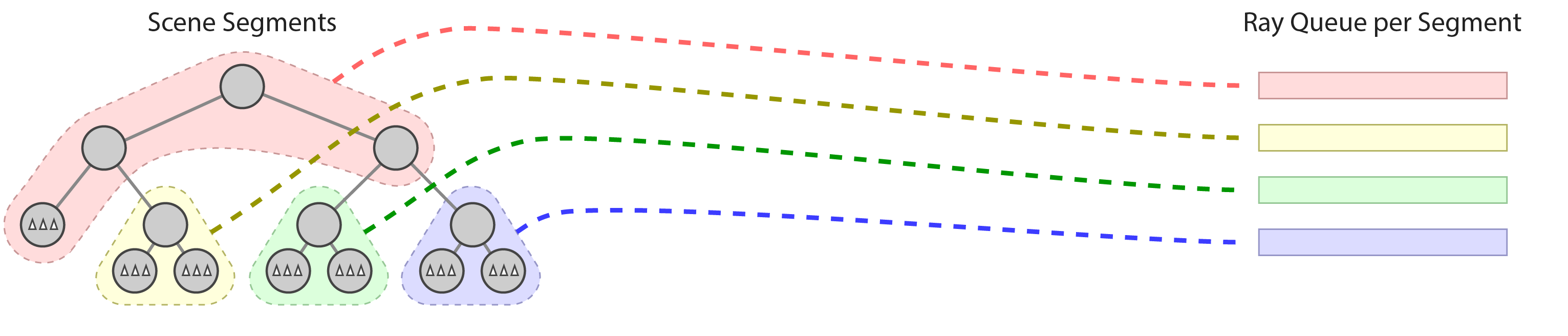 Rays can be duplicated
No traversal stack stored
[Speaker Notes: A subtle benefit of this ray duplication is we no longer need to store a traversal stack. This dramatically lowers storage needs for the ray state.]
Stream Layout in DRAM
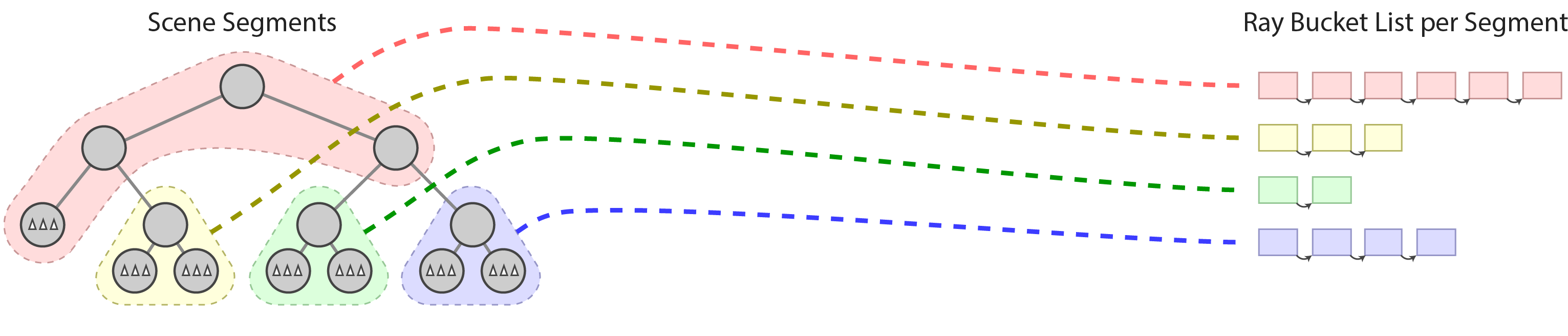 [Speaker Notes: We store each ray queue as a linked list of ray buckets. This forms the ray stream.

Scene segments form the scene stream]
Stream Layout in DRAM
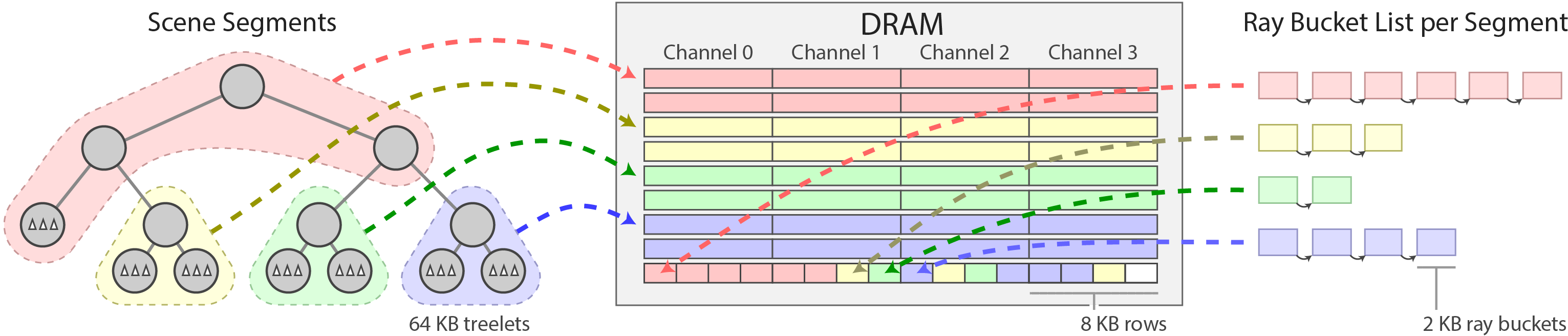 [Speaker Notes: Both streams are sized to fit nicely within DRAM rows. In this case, each scene segment uses 8 rows, and each row stores 4 ray buckets. When prefetching data from either stream, we load the entire segment or ray bucket. This loads data from the row buffer sequentially, dramatically decreasing access latency and energy.

I’d like to reiterate, data layout alone is not enough, one must also consider access patterns and the number of accesses.

Our predictive traversal order ensures data reuse. Our data layout and prefetching ensure efficient use of DRAM.]
Hardware Architecture
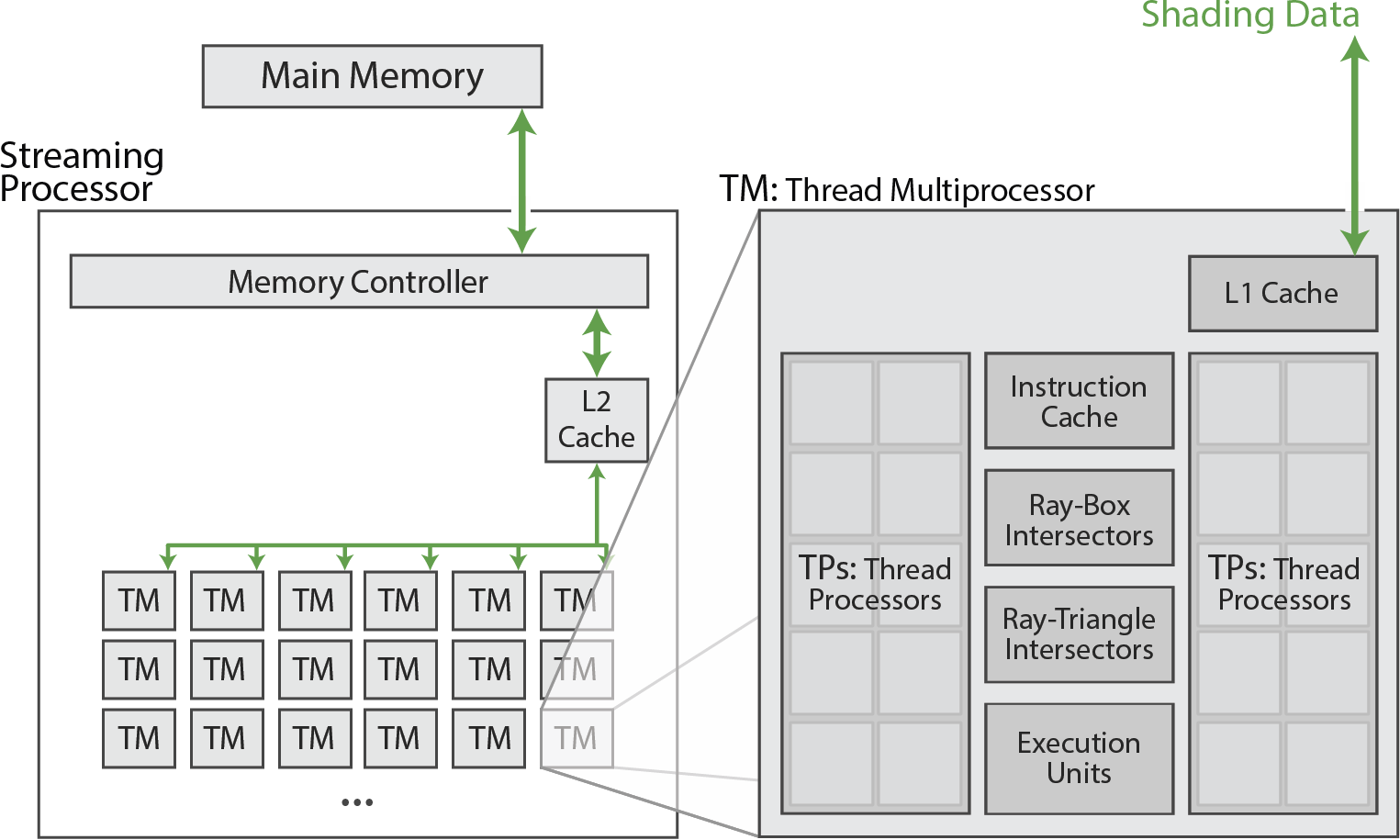 [Speaker Notes: We designed the dual streaming traversal algorithm specifically to exploit the known DRAM behavior and created custom memory subsystem to accelerate this traversal.

The architecture shares a lot of common traits with many parallel architectures like shared resources, many threads organized hierarchically and operation in SPMD mode. 

The small L2 data cache is used only for shading data, NOT stream data. What makes dual streaming architecture unique is that it allows to use a sequence of buffers rather than caches for stream data. I will briefly highlight the hardware units dual streaming adds.]
Hardware Architecture
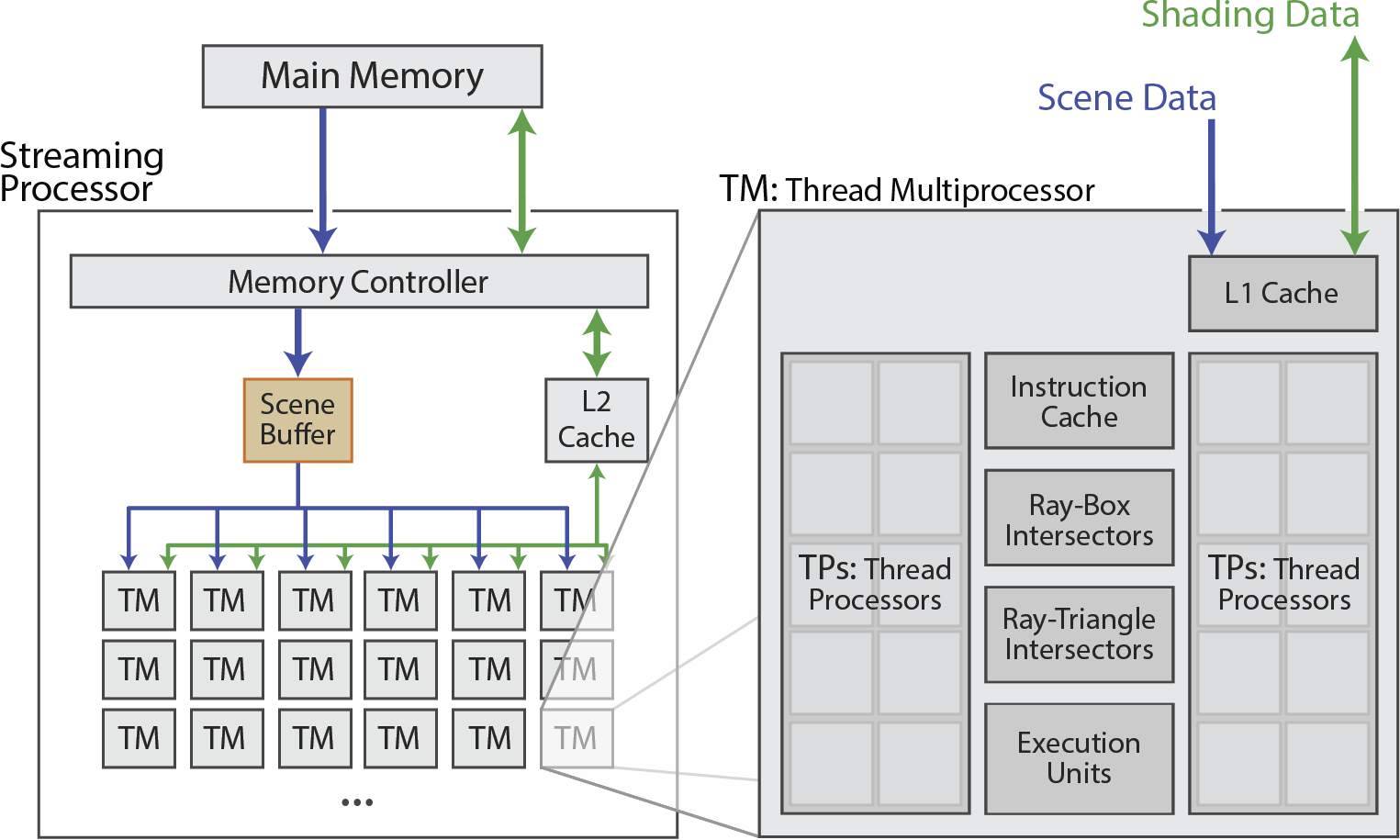 [Speaker Notes: The scene buffer is a global unit that basically replaces a traditional L2 data cache. It fully stores a number of scene segments within. When a scene segment is scheduled, it is prefetched from DRAM into the scene buffer ahead of traversal. During traversal, each TP requests scene data from the L1 cache. After a cache miss, the L1 cache fetches data from the scene buffer, which does not reach out to DRAM itself.]
Hardware Architecture
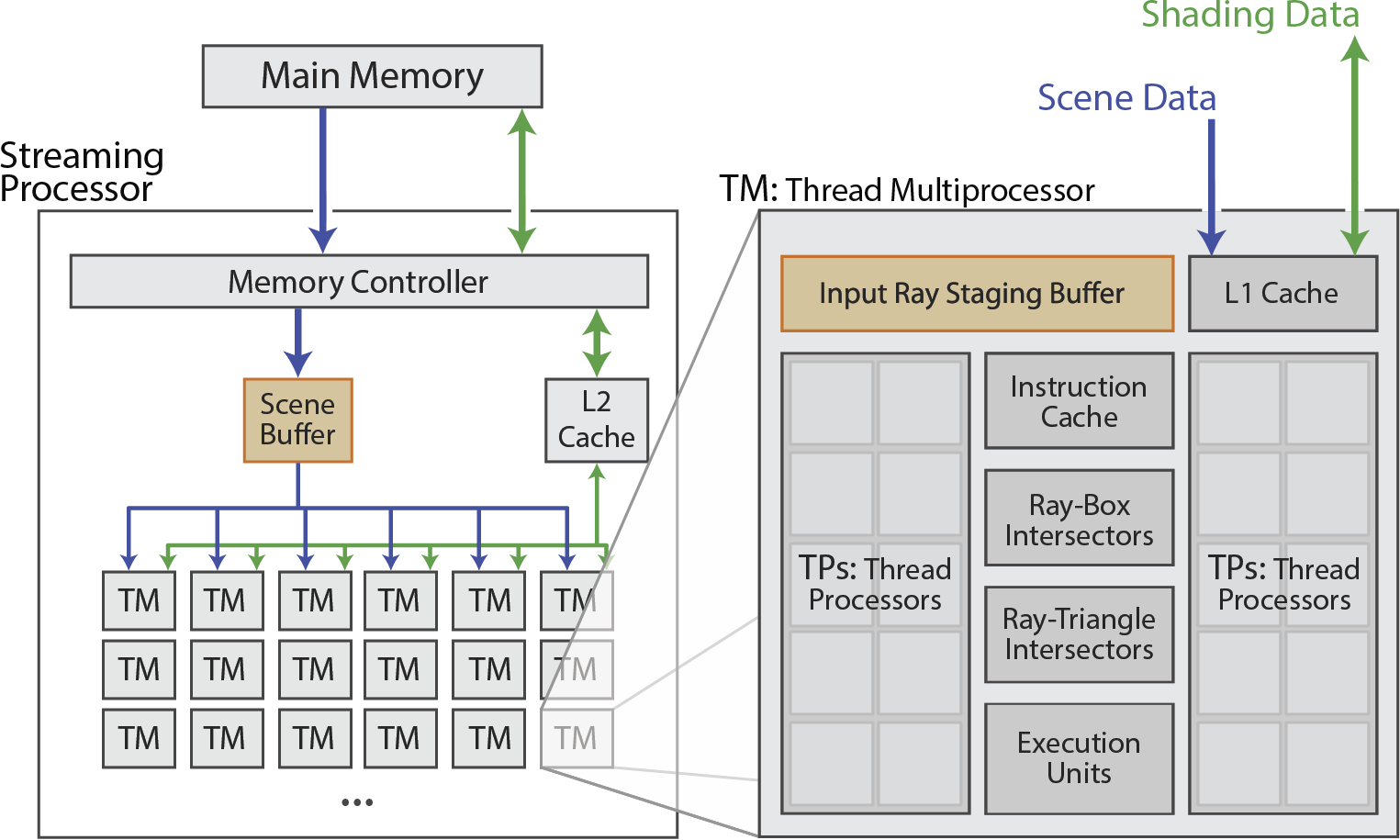 [Speaker Notes: To accommodate the ray stream, our thread multiprocessors include a special staging buffer. The input ray staging buffer stores 2 ray buckets: one for processing and another for prefetching. Threads request rays from it. Note this unit is also not a cache.]
Hardware Architecture
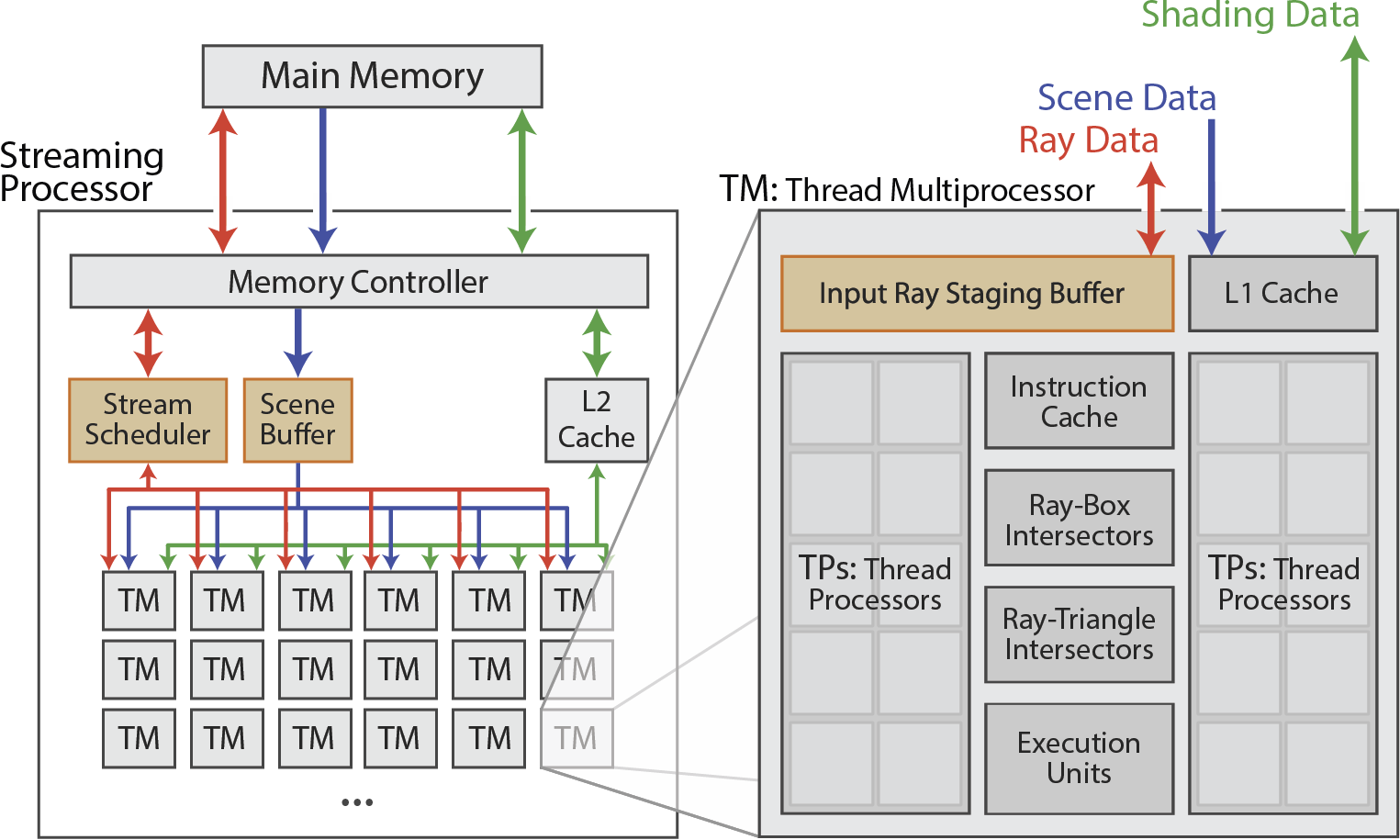 [Speaker Notes: The stream scheduler manages the workload for the chip. It prefetches ray buckets into ray staging buffers, and writes rays out from TMs into the main memory.]
Hardware Architecture
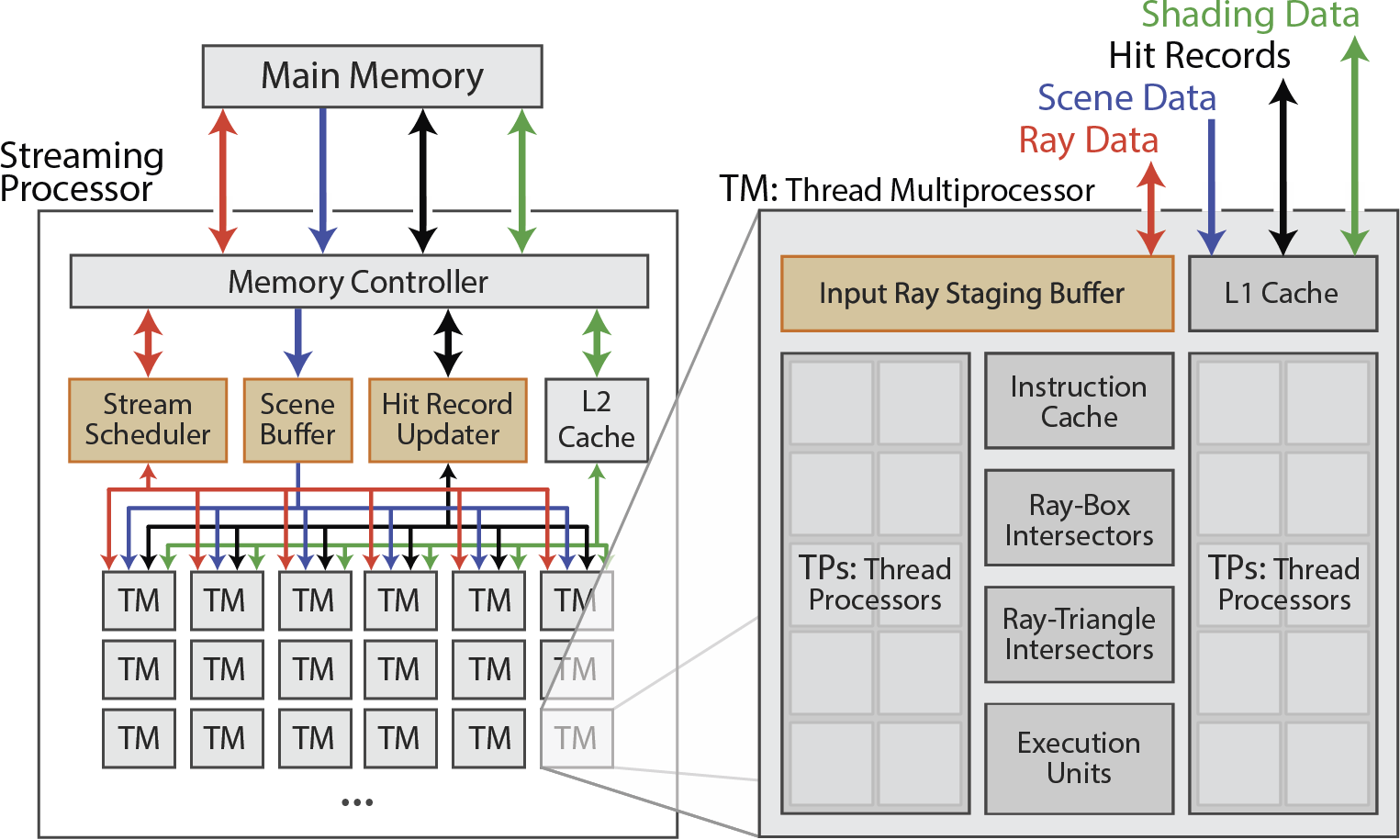 [Speaker Notes: Finally, dual streaming introduces another global unit: the hit record updater. It updates hit records atomically because rays can be duplicated.]
Results: Scenes
Dragon Sponza
6.6 M
Dragon
870 K
Dragon Box
870 K
San Miguel
10.5 M
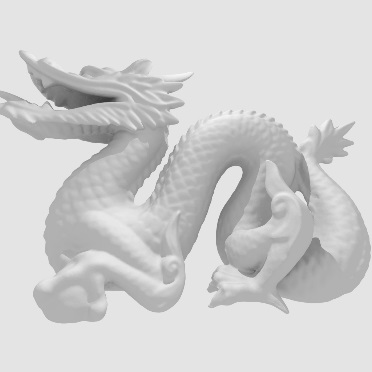 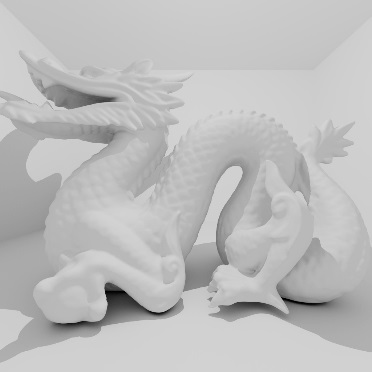 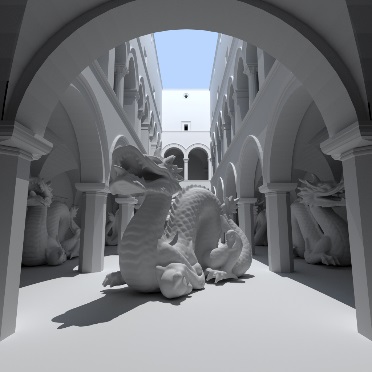 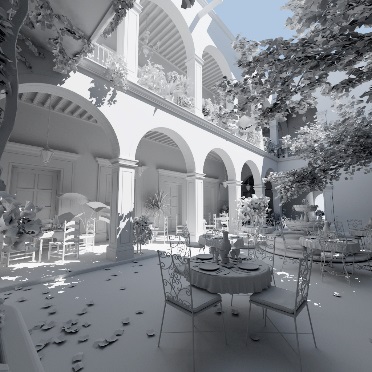 Benchmark
[Speaker Notes: We evaluate the performance of our architectures using path tracing up to depth 5 to generate incoherent rays. We use 1024x1024 pixel resolution and all surfaces are Lambertian. 

We tested 3 sets of scenes at different sizes. Benchmark scenes represent typical real-time scenarios. San Miguel uses no instancing.]
Results: Scenes
Dragon Sponza
6.6 M
Dragon
870 K
Dragon Box
870 K
San Miguel
10.5 M
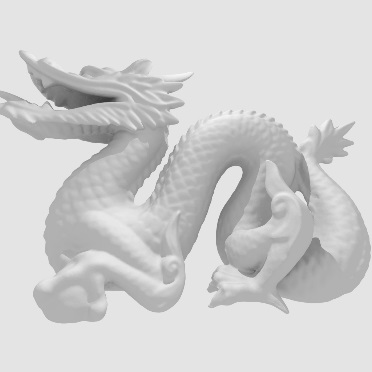 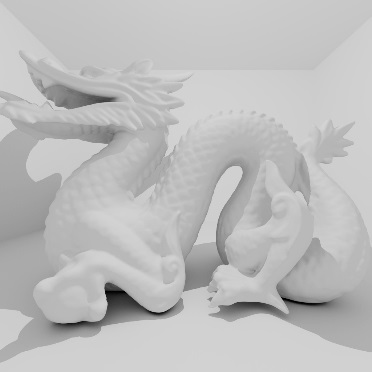 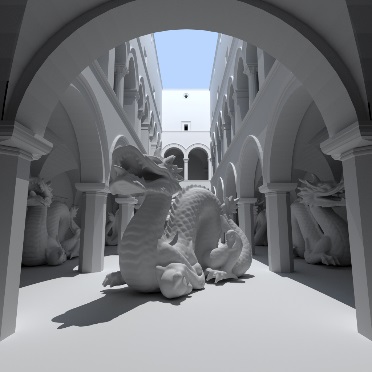 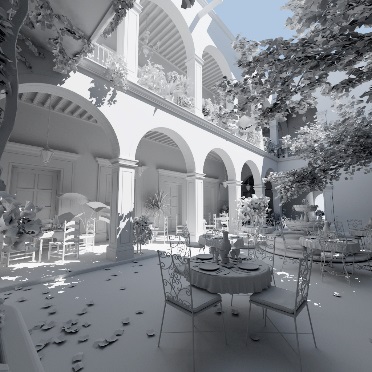 Benchmark
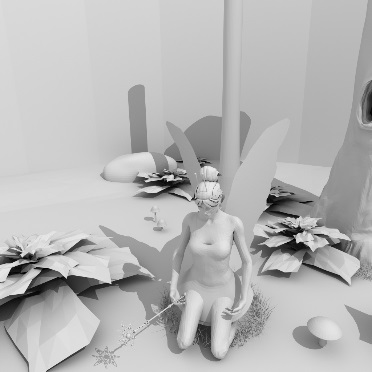 Small
Fairy Forest
174 K
Crytek Sponza
262 K
[Speaker Notes: Small scenes are tiny and will fit into on-chip caches. They were selected to evaluate the overhead of dual streaming.]
Results: Scenes
Dragon Sponza
6.6 M
Dragon
870 K
Dragon Box
870 K
San Miguel
10.5 M
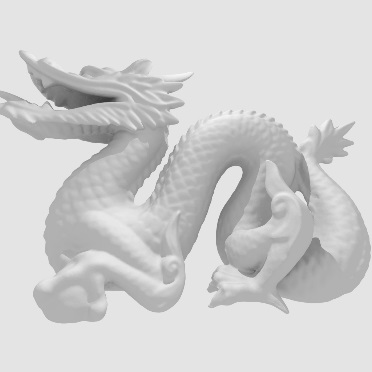 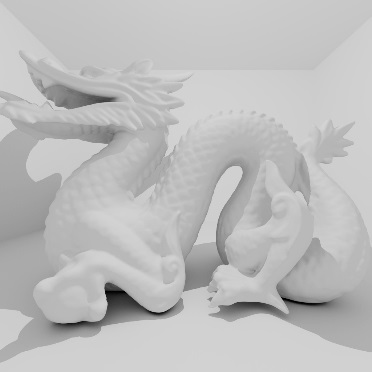 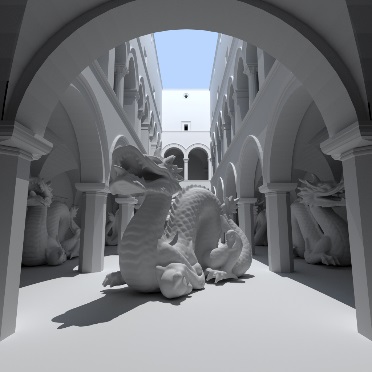 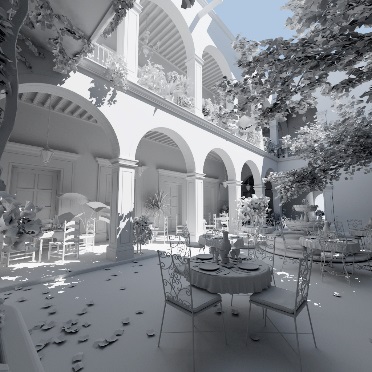 Benchmark
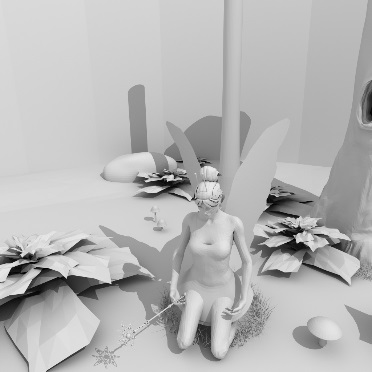 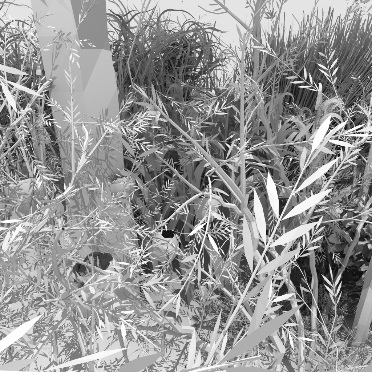 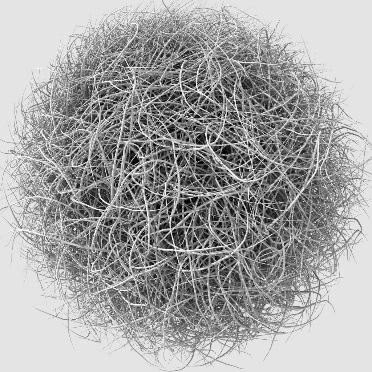 High Depth Complexity
Small
Fairy Forest
174 K
Crytek Sponza
262 K
Vegetation
1.1 M
Hairball
2.9 M
[Speaker Notes: Scenes with high depth complexity can benefit significantly from early ray termination, which is not present in the current implementation of dual streaming.]
Results: Render Time
Strata no early termination
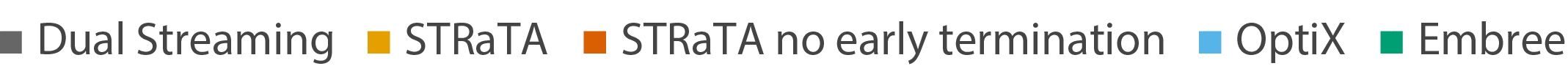 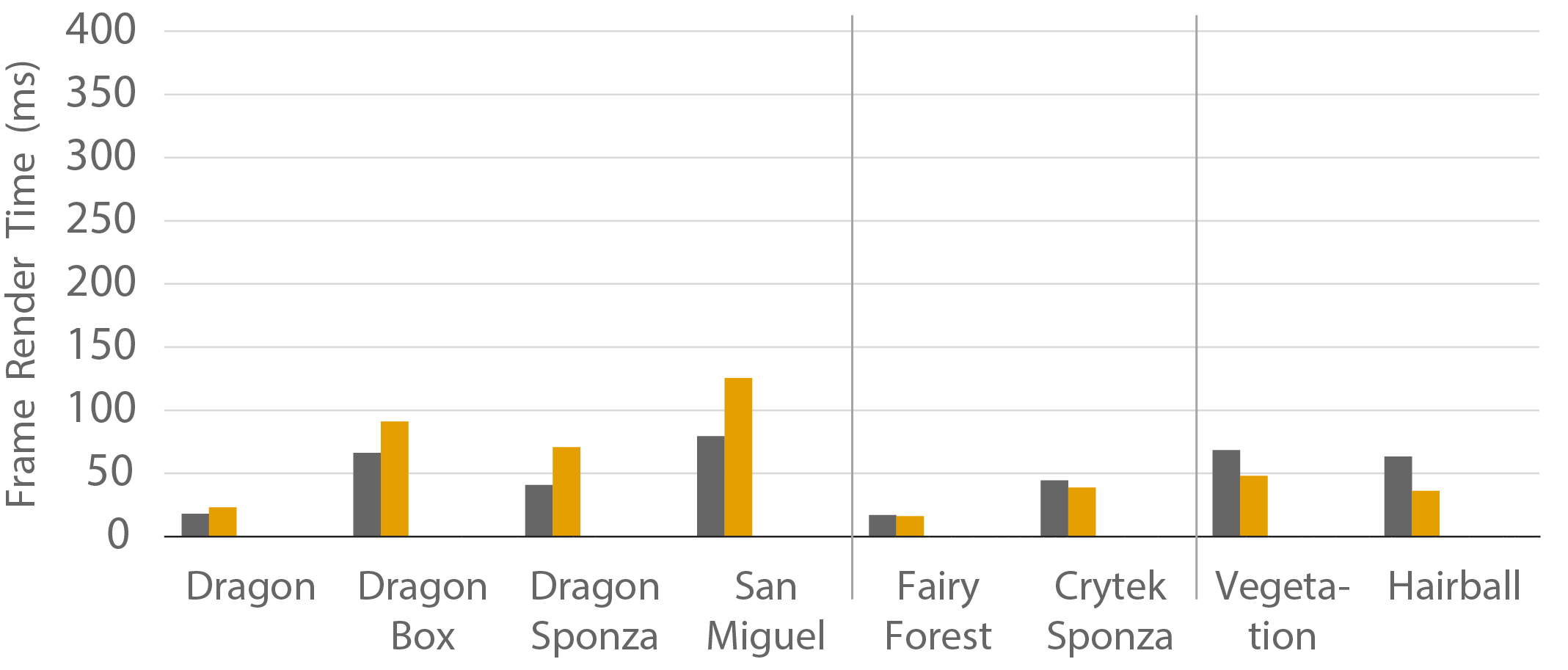 Benchmark
Small
High Depth
Complexity
[Speaker Notes: First, let’s consider the frame render time. We compare dual streaming to our previous ray tracing architecture named strata, because it is focused on optimizing DRAM access patterns for scene data. However, strata uses traditional ray traversal order, unlike dual streaming. Both processors are set up equivalently.

Dual streaming outperforms strata in benchmark scenes, with a wider gap for larger scenes, like San Miguel. The rendering times are similar between dual streaming and strata for small scenes. For scenes with high depth complexity, our current implementation of dual streaming performs worse because it lacks early ray termination and relies on more ray intersection tests and higher ray duplication rate.]
Results: Render Time
Strata no early termination
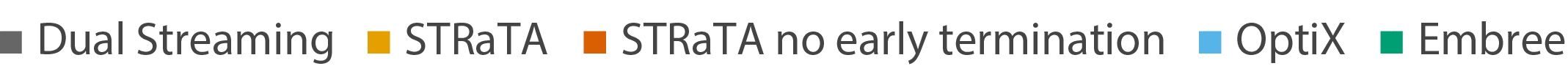 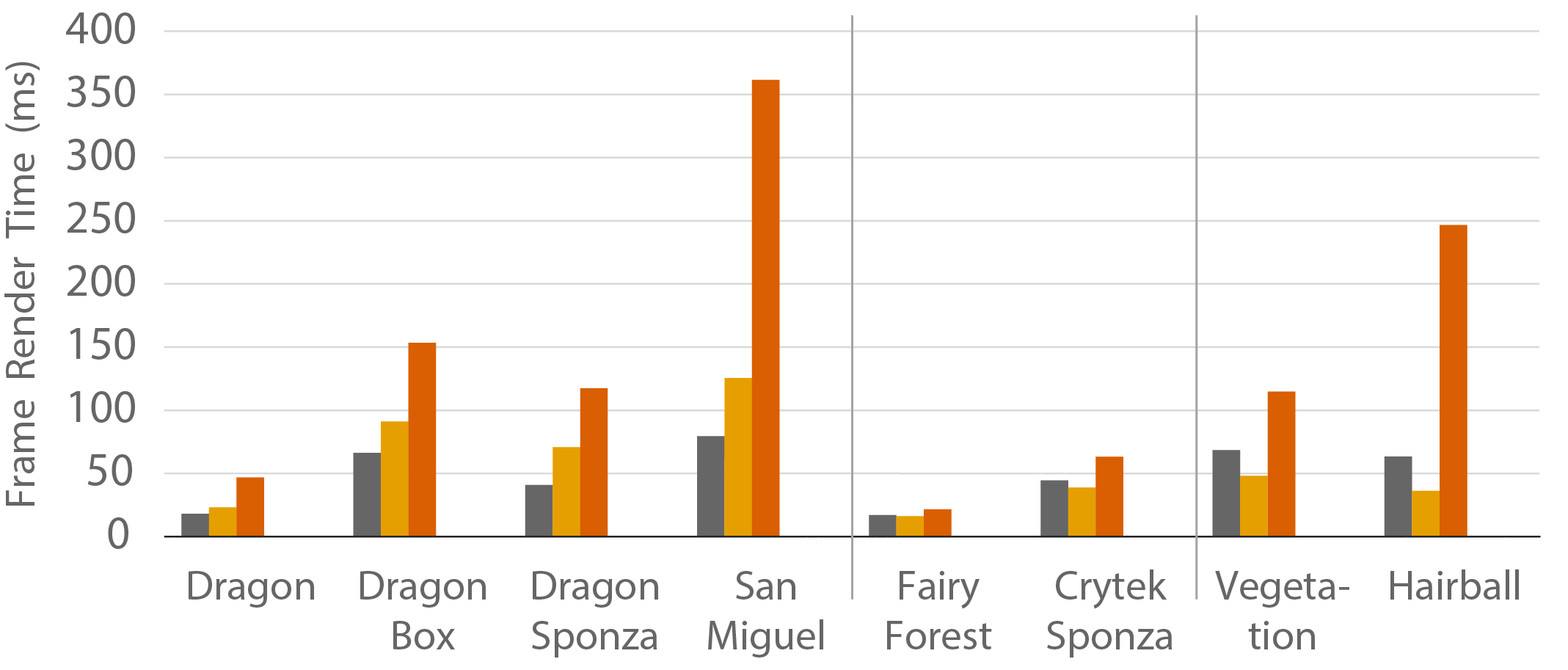 Benchmark
Small
High Depth
Complexity
[Speaker Notes: To evaluate the effect that early ray termination has on performance, we also compare strata with early termination disabled. It performs significantly worse in all metrics for all scenes.]
Results: Render Time
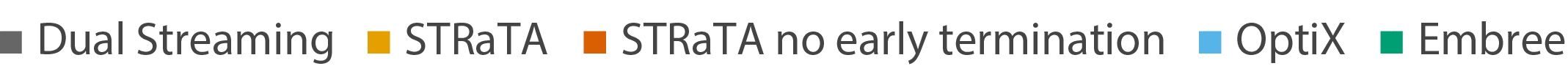 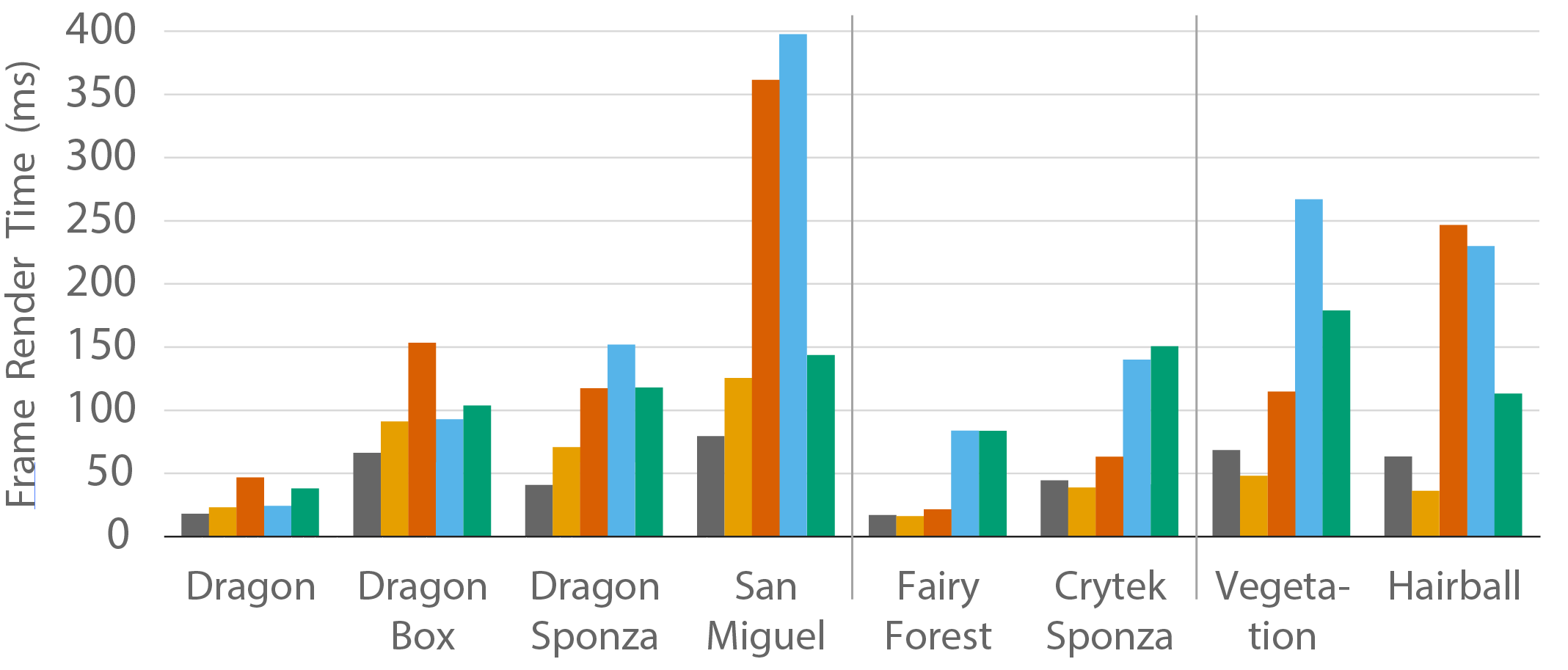 Benchmark
Small
High Depth
Complexity
[Speaker Notes: We also compared to OptiX and Embree running on real hardware. Please consider these numbers as a point of reference rather than apples to apples comparison.

We used contemporary hardware configuration for these tests. Dual Streaming and Strata were set up equivalently, while OptiX and Embree ran on recent hardware.]
Results: Configurations
[Speaker Notes: Similar core counts and frequency to GPU.
The on chip memory includes all buffers, caches and register files. 
More up to date BW.]
Results: Frame Energy
[Speaker Notes: Besides rendering time, it is important to consider energy taken per frame. In our simulations, DRAM used about half, compute 3% at most and the rest was used by the on-chip memory system. Because DRAM takes such a significant portion, we look at it specifically.]
Results: DRAM Energy
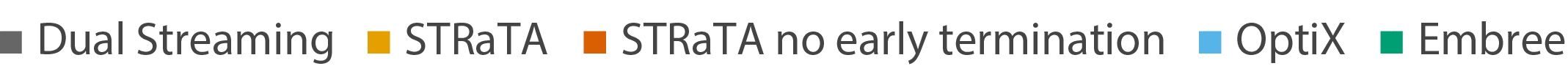 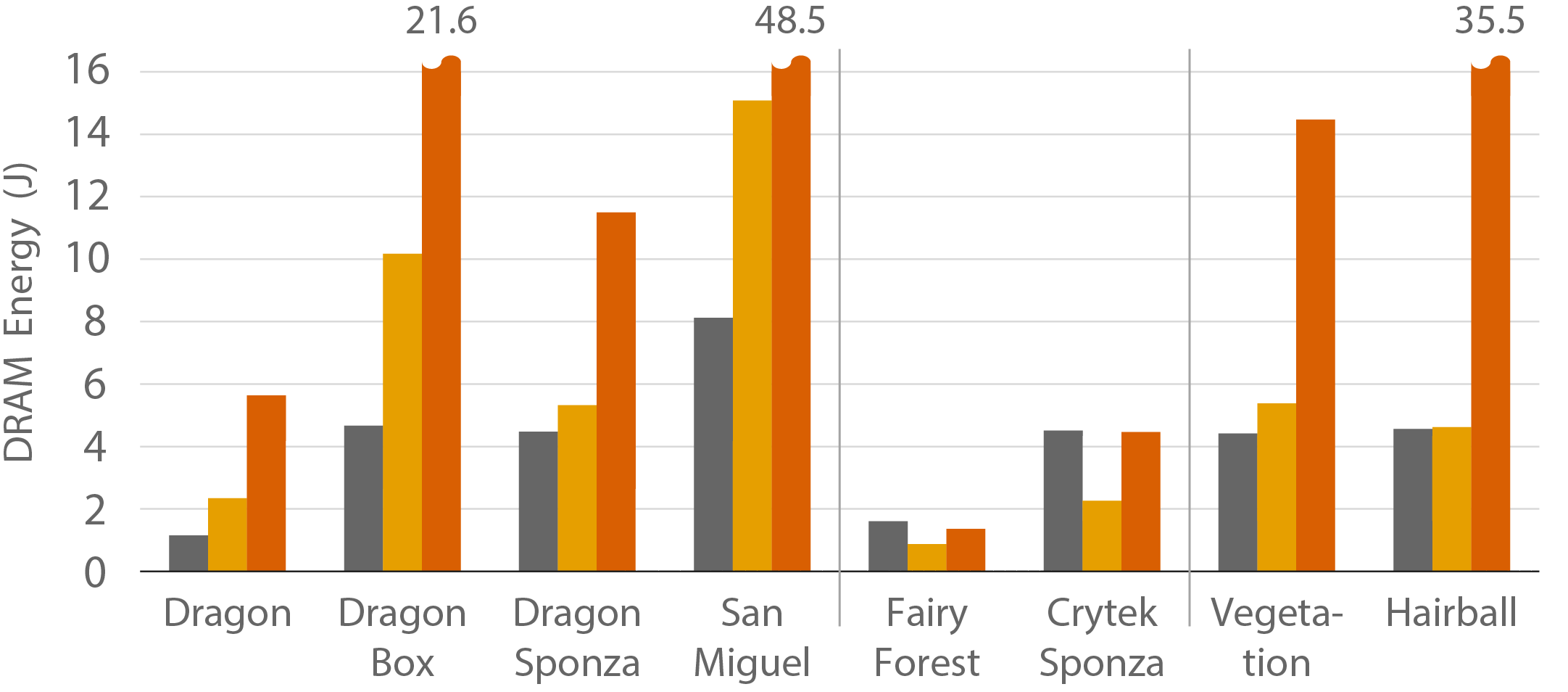 Benchmark
Small
High Depth
Complexity
[Speaker Notes: Once again, dual streaming performs better in the benchmark scenes. 

The small scenes use more DRAM energy. This is because dual streaming introduces extra DRAM traffic from the ray stream, while Strata keeps its rays on chip. 

Even though performance for scenes of high depth complexity is somewhat worse than strata, dram energy is still reduced. 

Notice that strata without early termination requires considerably more DRAM energy in all but small scenes. This can be attributed to a significant increase in memory traffic (2x than strata)]
Results: Scene Traffic
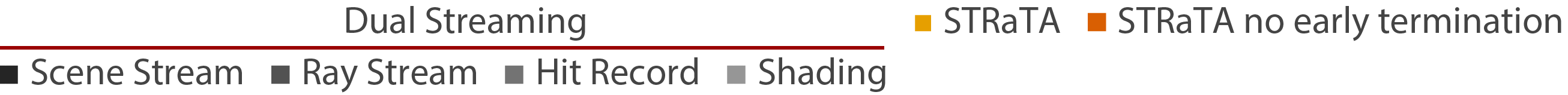 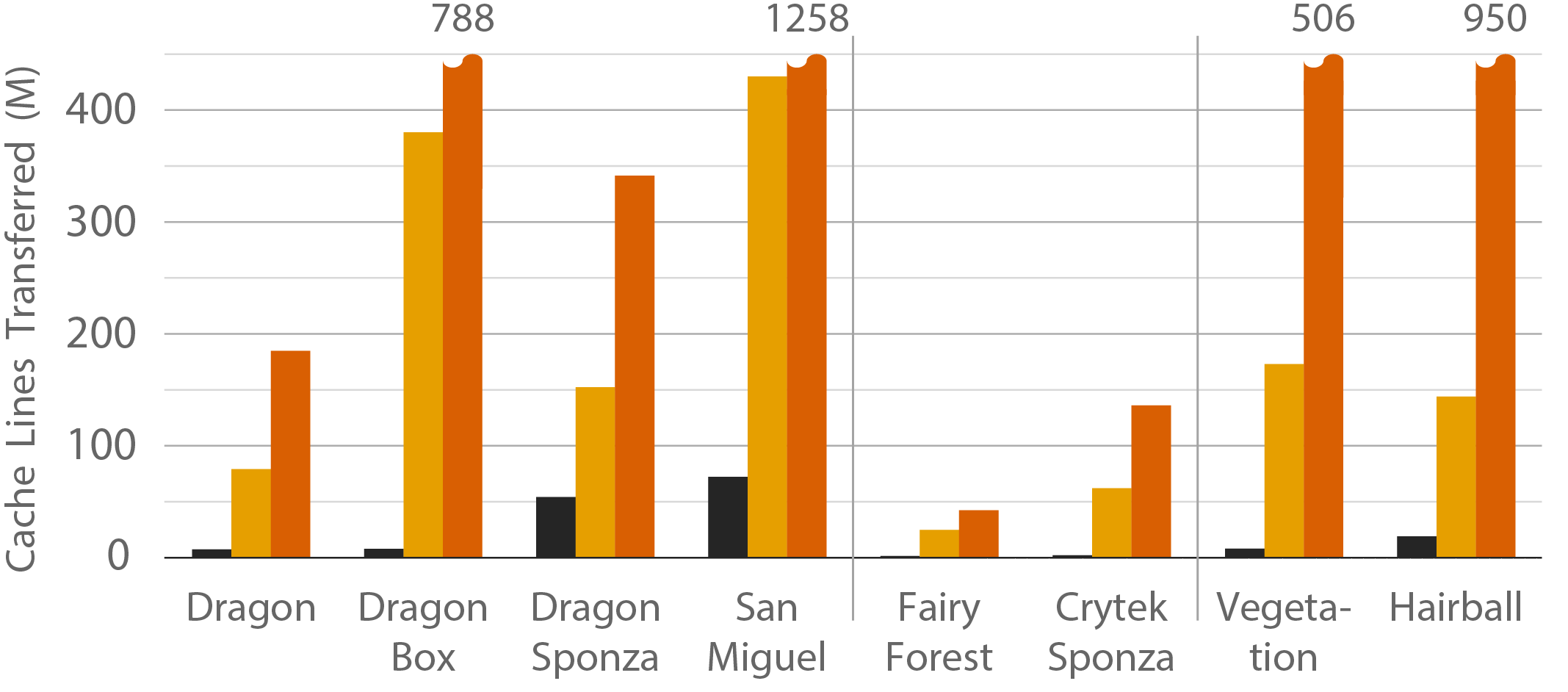 Benchmark
Small
High Depth
Complexity
[Speaker Notes: We measure total traffic as the number of cache lines transferred between DRAM and the processor. First, let’s consider scene traffic only. It is clear that dual streaming reduces scene traffic significantly for all scenes, even the small scenes.]
Results: All Traffic
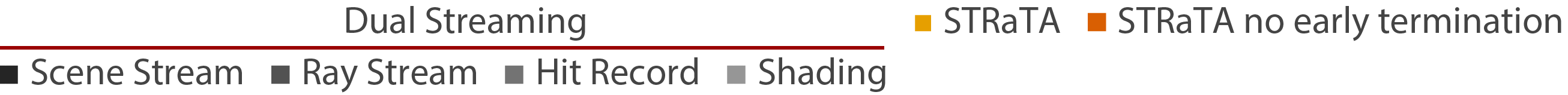 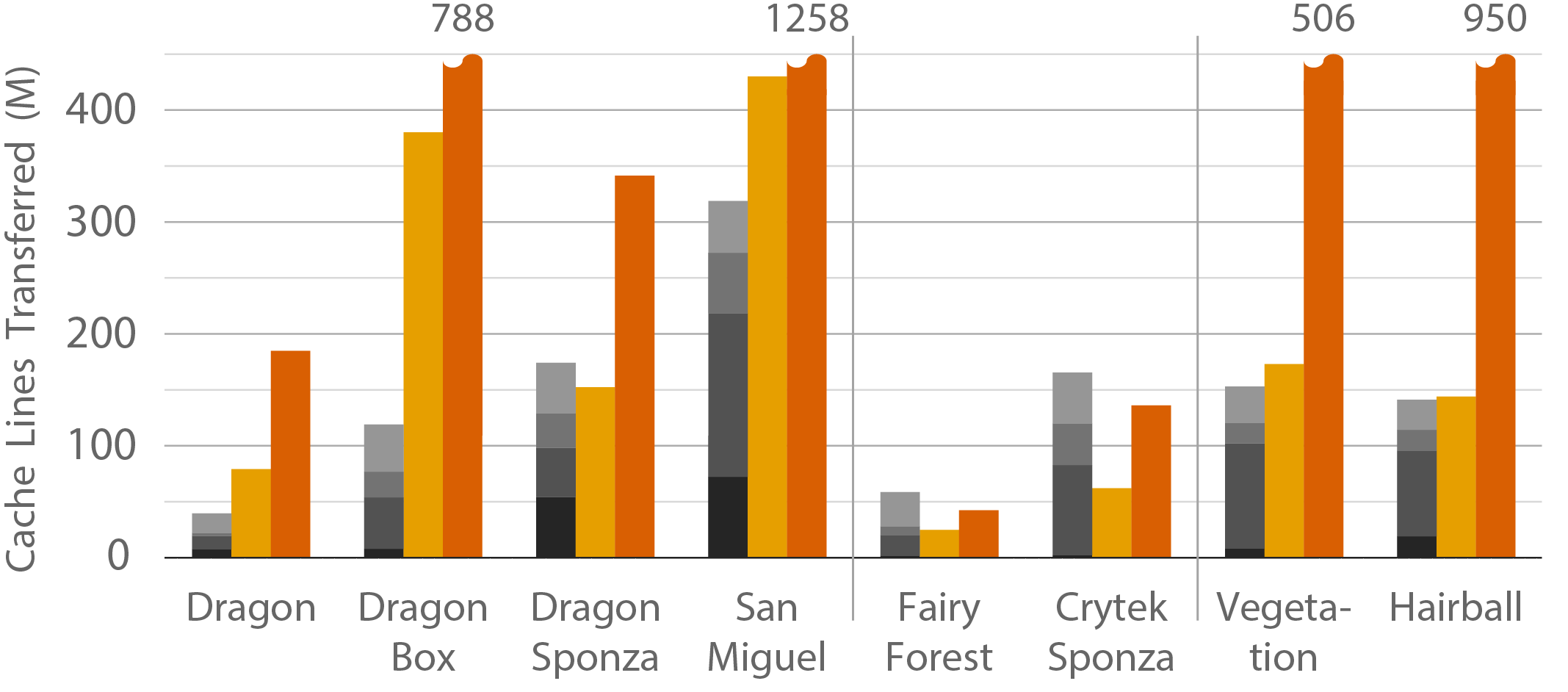 Benchmark
Small
High Depth
Complexity
[Speaker Notes: However, dual streaming trades some of that traffic savings for the ray stream, hit record and shading data. The ray stream makes up a large portion of the total traffic. This is because of ray duplication and lack of early ray termination in the current implementation. Reducing this creates an interesting opportunity for future work.]
Results: All Traffic
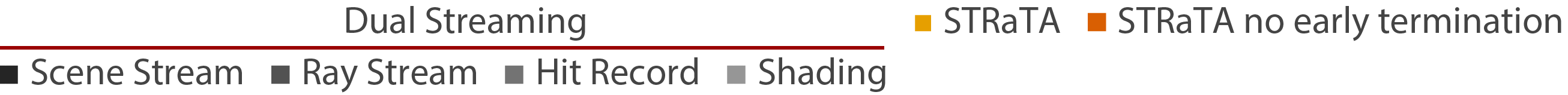 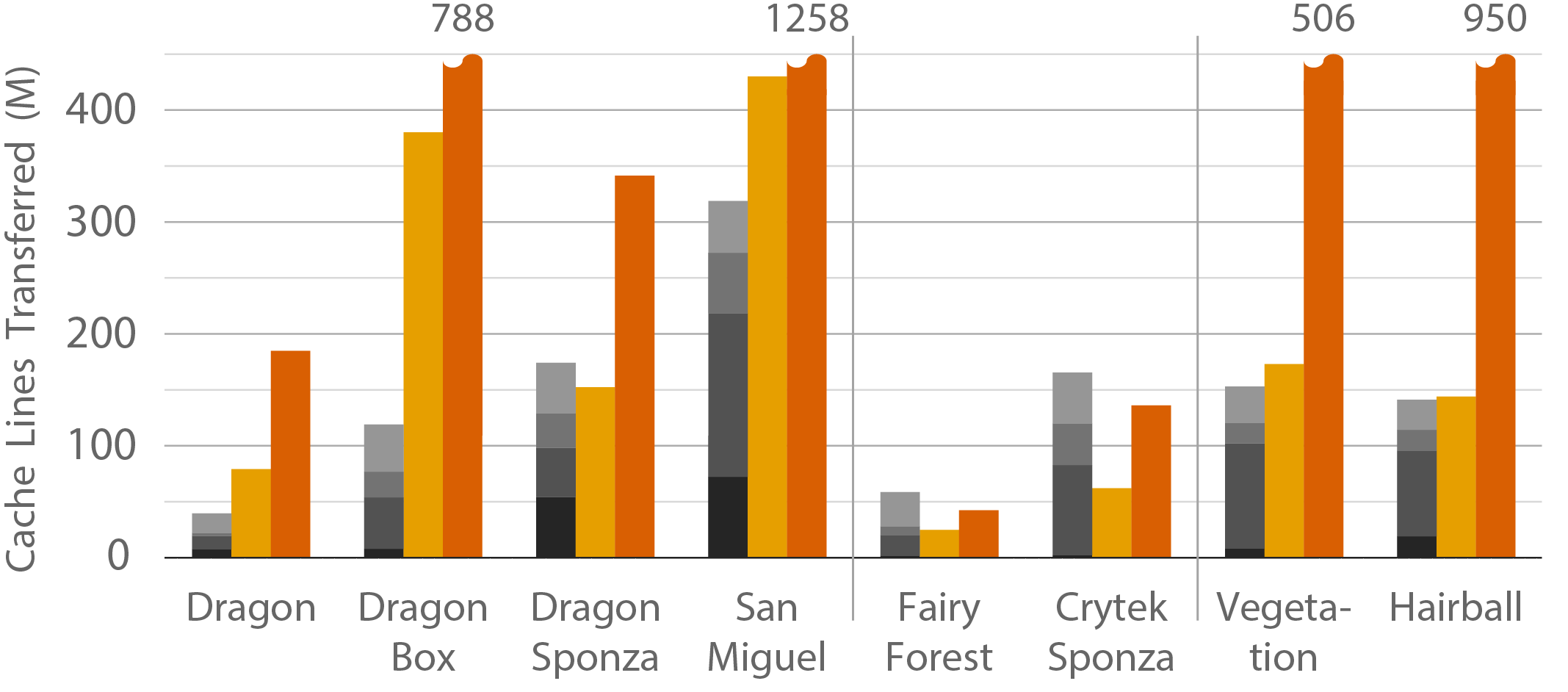 Benchmark
Small
High Depth
Complexity
[Speaker Notes: Note Dragon Sponza scene. Even though dual streaming improves performance and reduces DRAM energy, it transfers more data from DRAM. This result is not intuitive: more transfers can lead to lower energy and latency IF we can use DRAM row buffer efficiently.

Please see the paper for more in depth evaluation of dual streaming.]
Future Work
Early ray termination
[Speaker Notes: The new ray traversal order gives us a lot of benefits but also exposes new and interesting challenges. They represent fertile ground for future research. See the paper for a more in depth discussion. I will mention only a few here.

Implementing early ray termination is non-trivial because rays can be duplicated. Our paper evaluates a couple of approaches but they were only marginally effective. Likely further changes to the algorithm and hardware are required.]
Future Work
Early ray termination
Dynamic traversal order
[Speaker Notes: Performance could be improved significantly by adjusting the order of scheduling segments. One could use dynamic statistics to update this ordering on the fly. This could dramatically increase the effectiveness of early termination schemes.]
Future Work
Early ray termination
Dynamic traversal order
Treelet assignment
[Speaker Notes: For our evaluation we used treelets built to minimize SAH. However, alternative build schemes could help. For example would shallower or deeper treelets reduce ray duplication?]
Future Work
Early ray termination
Dynamic traversal order
Treelet assignment
Data compression
[Speaker Notes: Finally compressing both streams. Decreasing ray stream can reduce its impact on total traffic significantly, and improve performance. Compressing scene data will likely reduce ray traffic. It would reduce the total number of segments and thus reduce ray duplication.]
Conclusion
First fully streamed formulation of ray tracing
scene, ray streams
predictive memory access
new traversal order
scene traffic at absolute minimum 
Hardware architecture
[Speaker Notes: So in conclusion, we reformulate ray tracing for the first time in a fully streamed fashion. The two streams, one for scene and ray data, access memory in a way that is predictive for perfect prefetching and exploits DRAM behavior. 

Besides regularizing the memory traffic for scene data, the new traversal order drives it to its absolute minimum.

We also co-designed a hardware architecture implementing dual streaming. We believe our work only scratches the surface of the predictable traversal order and opens up a lot of exciting opportunities for future research.]
Acknowledgments
Josef Spjut
Elena Vasiou
Frank Meinl
Marko Dabrovic
Samuli Laine
Guillermo Leal Llaguno
Cem Yuksel
Anonymous reviewers
This work is supported in part by the National Science Foundation under Grant No. 1409129.
[Speaker Notes: We would like to acknowledge many folks for providing feedback and scenes for our work. And of course NSF for supporting it.]
Thank you!
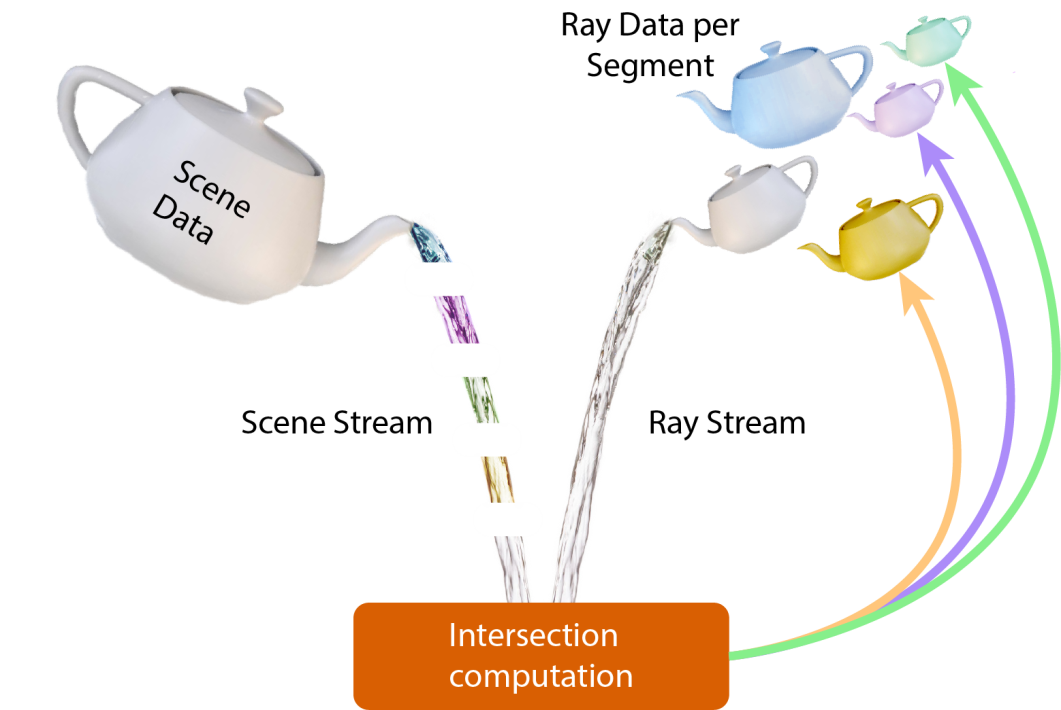